Quiz ~ Bristol
Question 1
Qui est le maire de Bristol?
A/ George Ferguson
B/ Clarke Gable
C/ Tony Blair
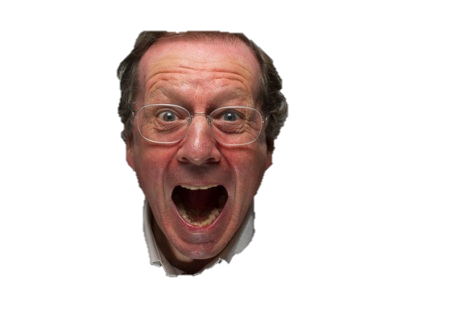 George Ferguson
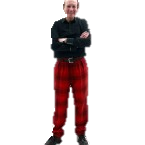 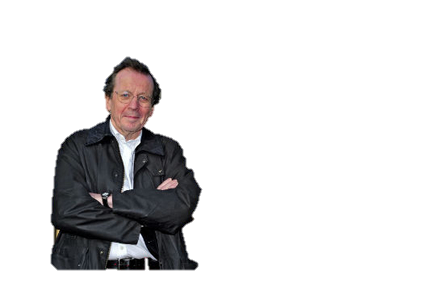 Question 2
Quelle est la rumeur de Christmas Steps?
A/ C’est sale
B/ Il y a des fantômes
C/ Il n’y a pas de maisons
Il y a des fantômes à
Christmas Steps!
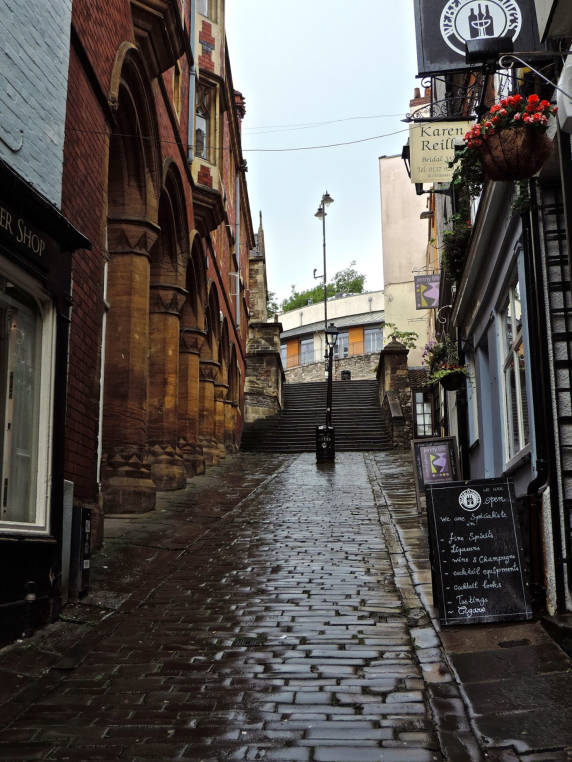 Question 3

Qui a construit le SS.Great Britain et the Suspension Bridge?

A/Norman Foster
B/ Thomas Telford
C/ Isambard Kingdom Brunel
Isambard Kingdom Brunel!
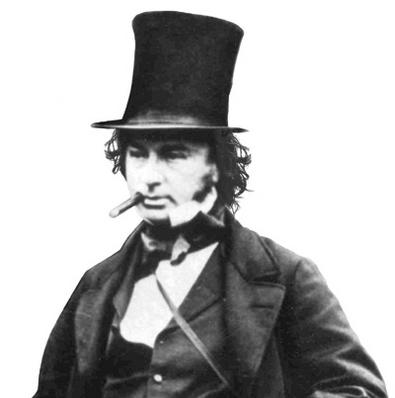 Question 4
Quelle est la capitale du sud-ouest de l’angleterre?

A/ Plymouth
B/ Gloucester
C/ Bristol
Bristol!
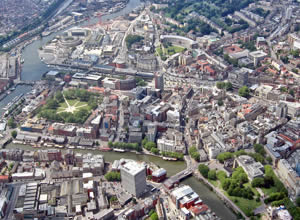 Question 5

Combien de personnes habitent à Bristol?
A/ 354,700
B/685,955
C/ 442,500
442,500 personnes habitent à Bristol.
Question 6
Quel bâtiment se trouve à Bristol? 

A/ Big Ben
B/ The Suspension Bridge
C/ Golden Gate Bridge
The Suspension Bridge
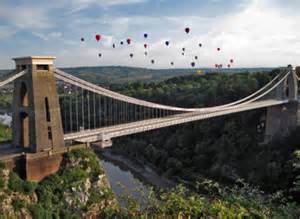 Question 6

Avec quelle ville est jumelée Bristol?

A- Bordeaux
B- Bruxelle
C- Lyon
Bordeaux
Question 7

Quel festival est célébré à Bristol?

A- Le festival de montgolfière
B- Le festival du port
C- Le festival de cerf-volant
Le festival de montgolfière
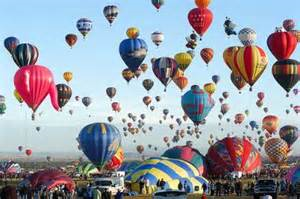 Question 8

Quel dessin animé a été crée à Bristol ?

A/ Peppa Pig
B/ Wallace et Gromit
C/ Cendrillon 2
Wallace et Gromit
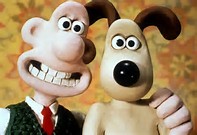 Question 9

Quelle ville historique est prèd Bristol?

A/ Bath
B/ Swindon
C/ Manchester
Bath
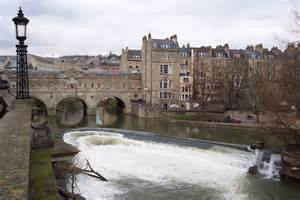 Question 10

Quel mot veut dire ‘génial/ bon’ en Bristolien ( la langue de Bristol)?
A/ Cheers drive
B/ All right me luvver
C/ Gurt Lush
Gurt Lush
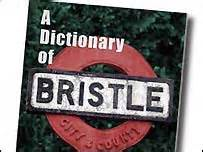